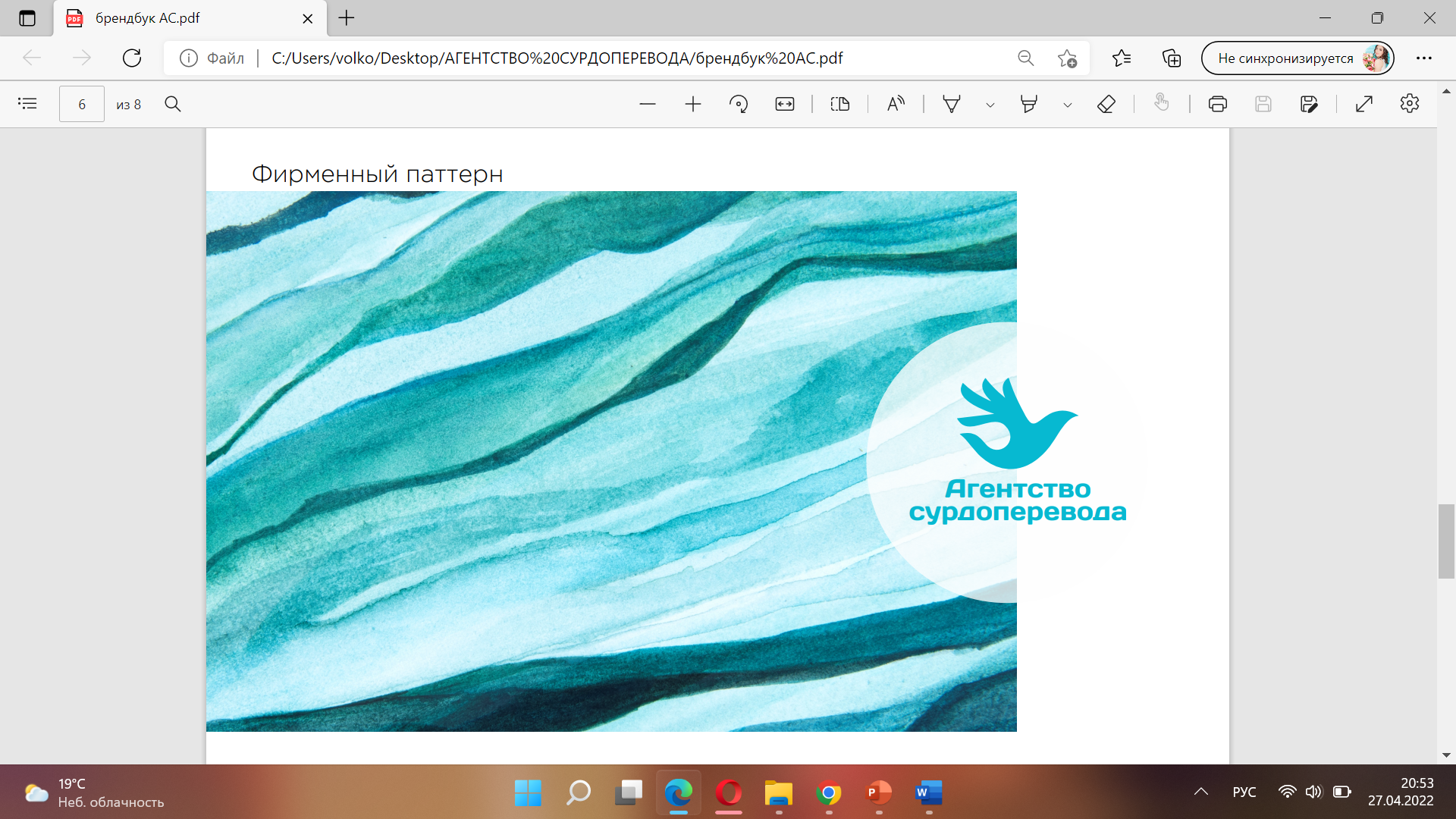 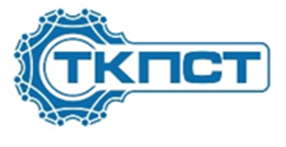 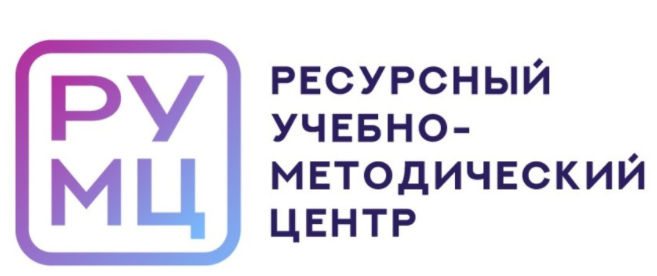 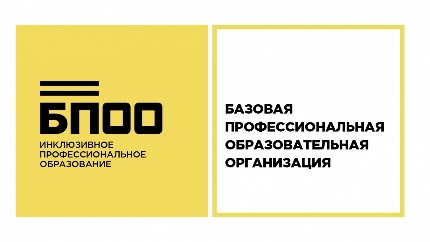 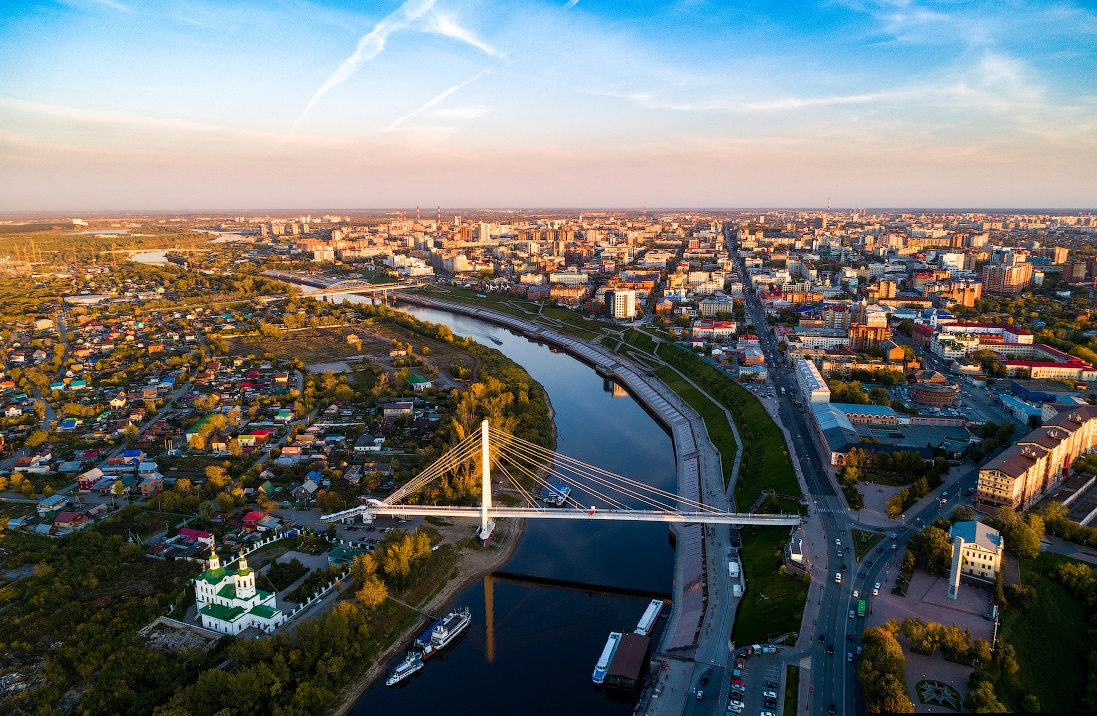 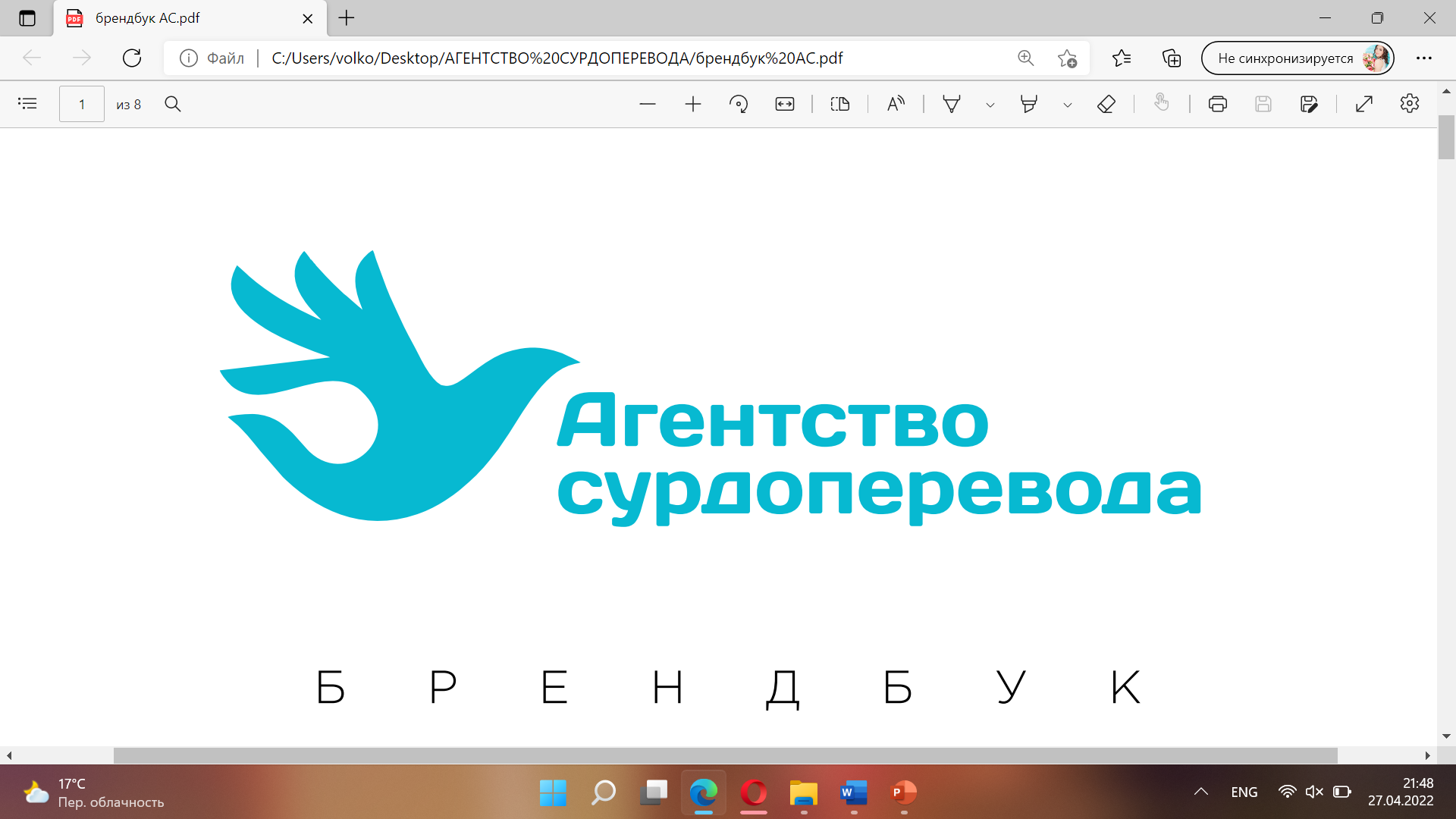 Развитие доступности услуг Тюменской области с целью социализации инвалидов с нарушением слуха
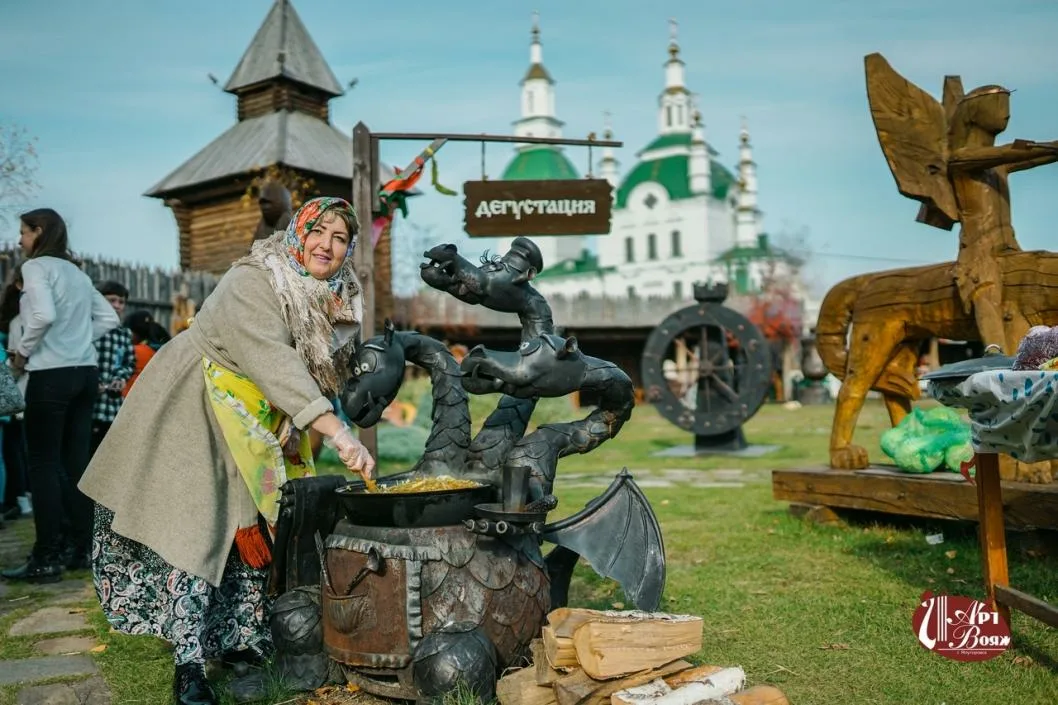 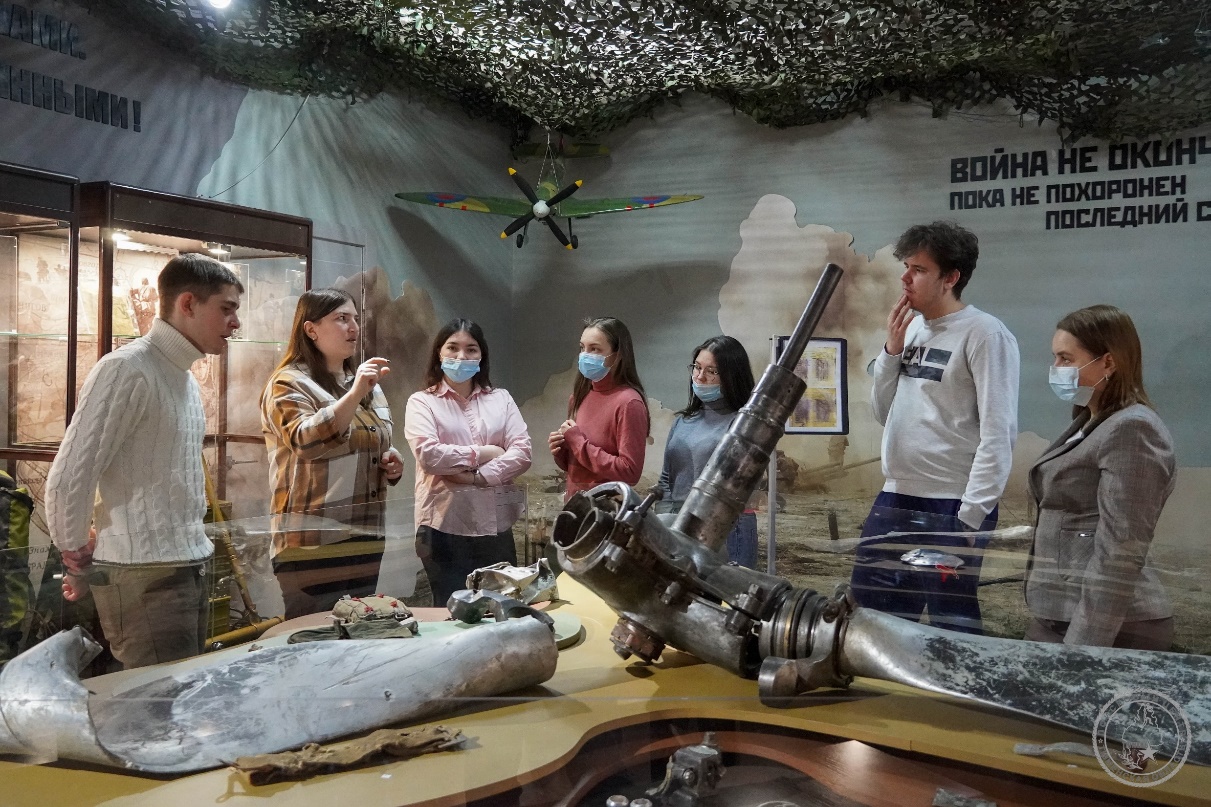 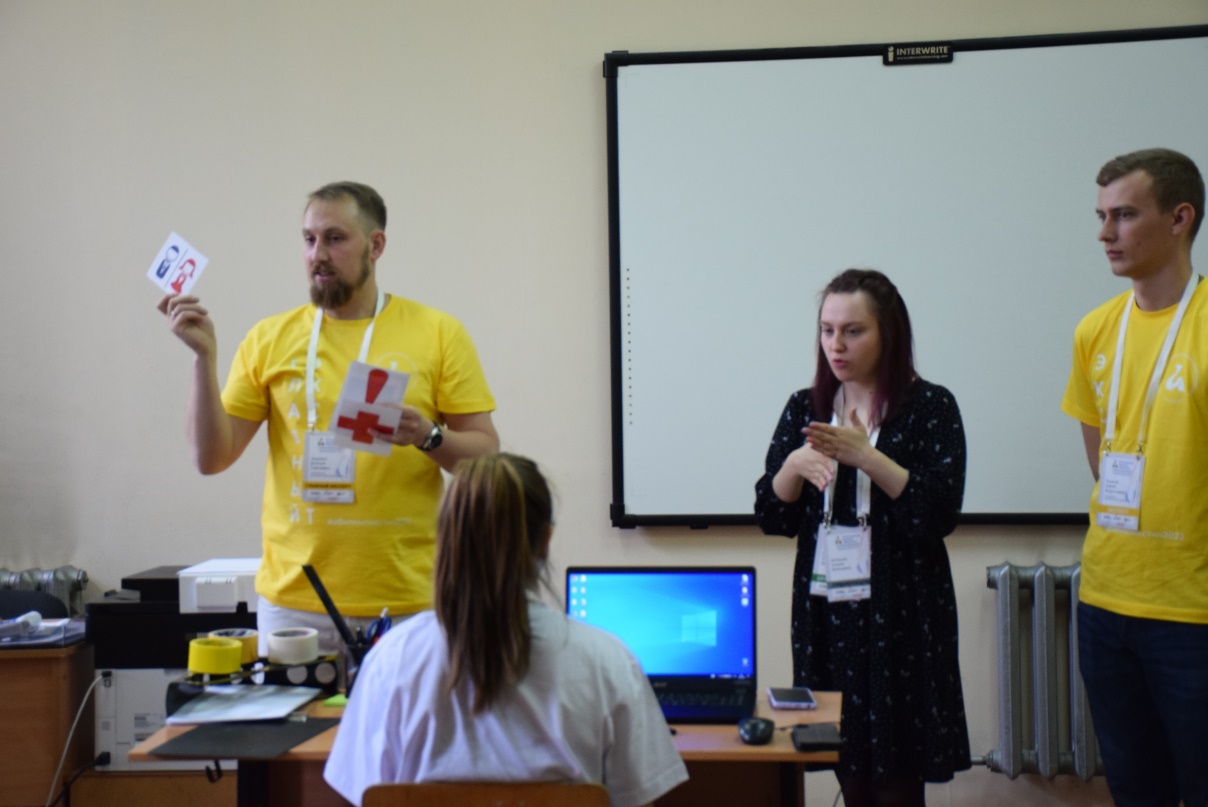 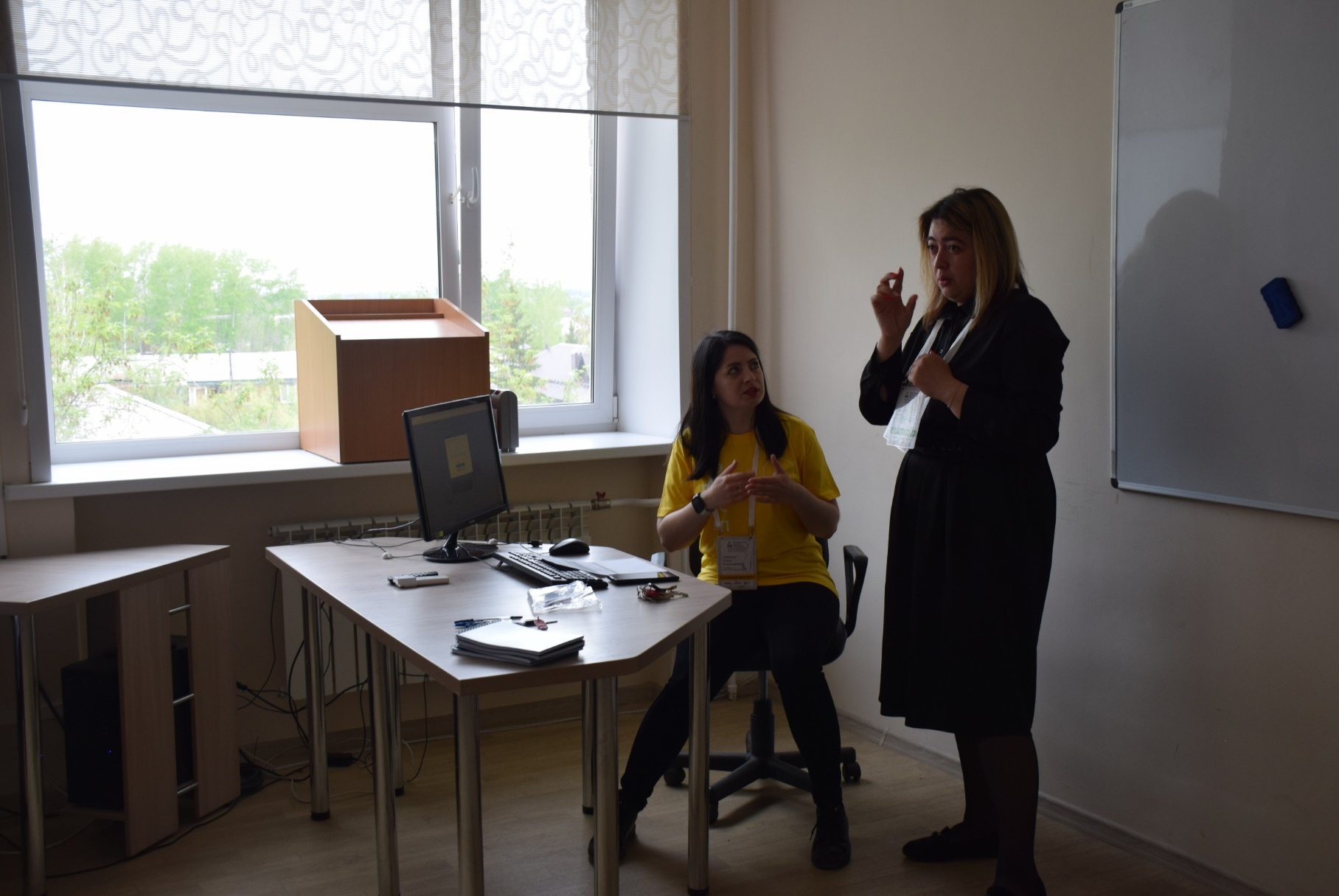 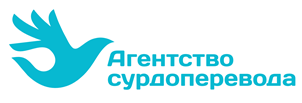 ГАПОУ ТО «ТКПСТ» – ведущий колледж Тюменской области в сфере инклюзии
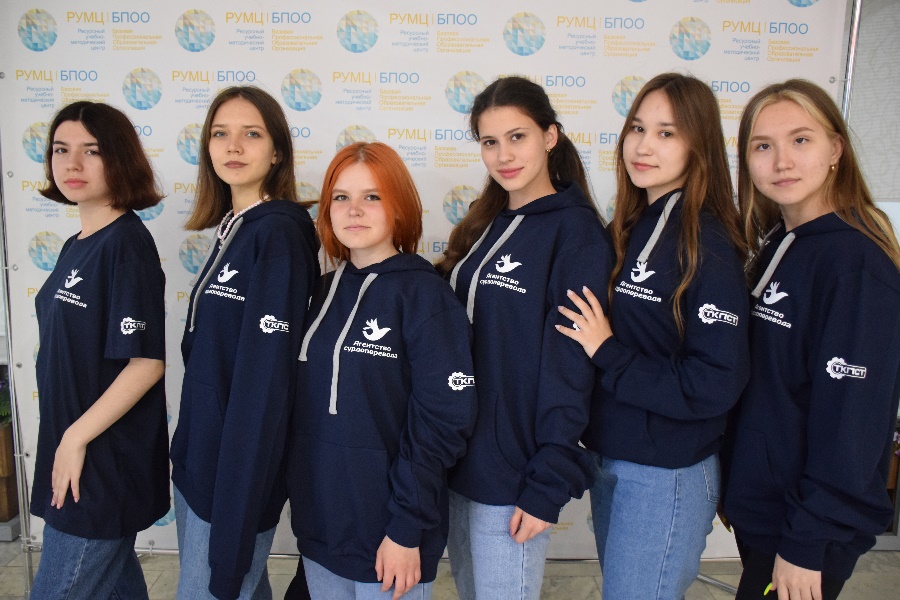 Наша команда:
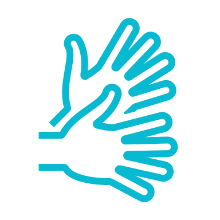 Квалифицированные сурдопереводчики 
Обучающиеся специальности Организация сурдокоммуникации
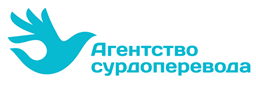 Направления деятельности Агентства
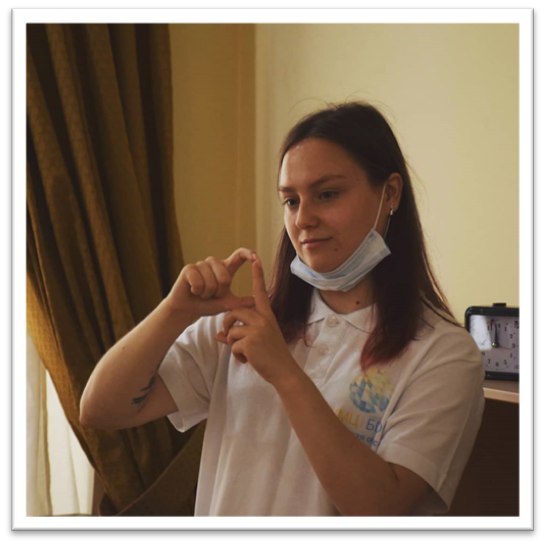 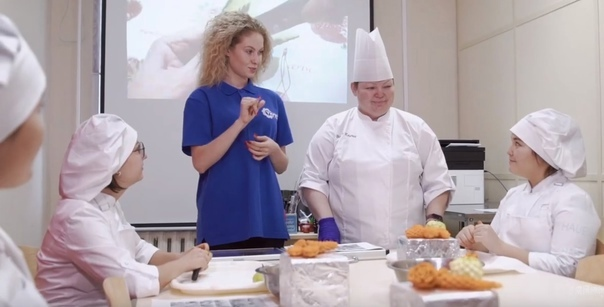 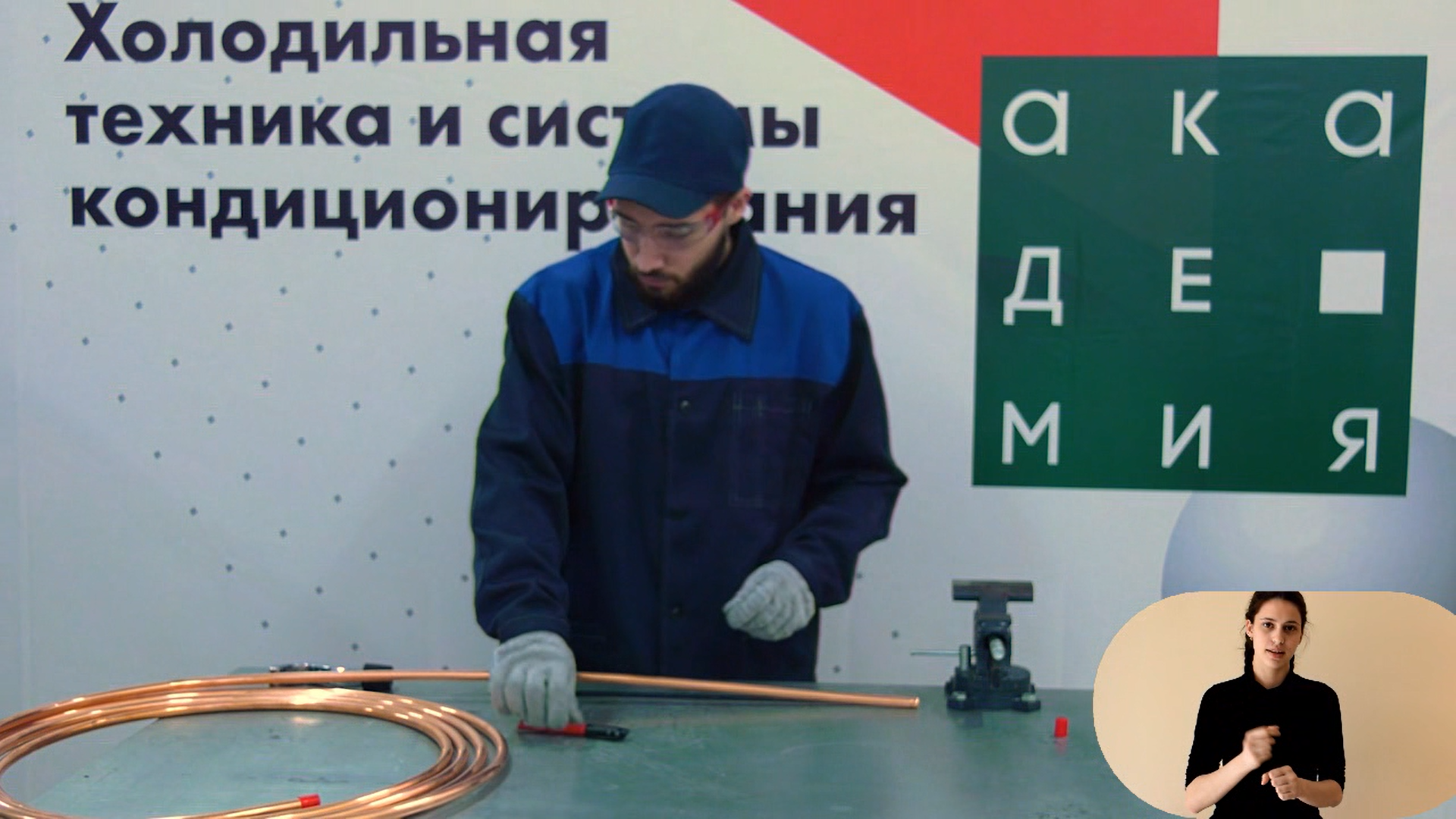 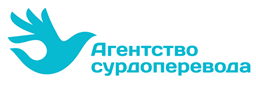 Как будет строиться наше сотрудничество?
Если Вам нужен сурдопереводчик на мероприятие
Если Вам нужно адаптировать видеоконтент
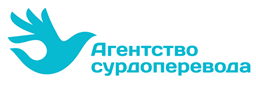 Приглашаем Вас на встречу в наш офис
Договориться о встрече
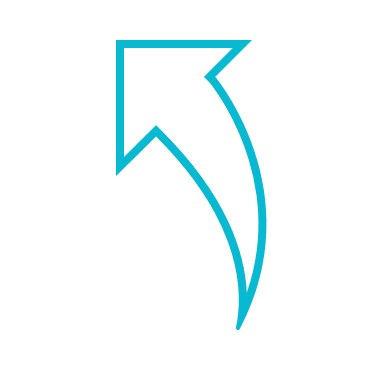 8 (922)-571-93 18
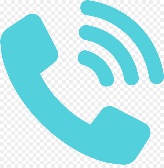 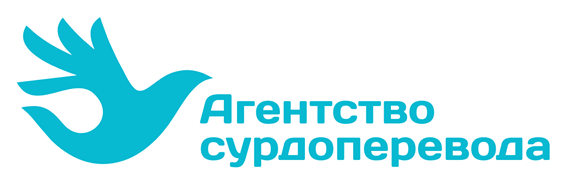 Ресурсный учебно-методический центр 
ГАПОУ ТО «Тюменский колледж производственных и социальных технологий»


E-mail: tkpst-rumz@yandex.ru  
Тел. 8 (958) 251-31-86
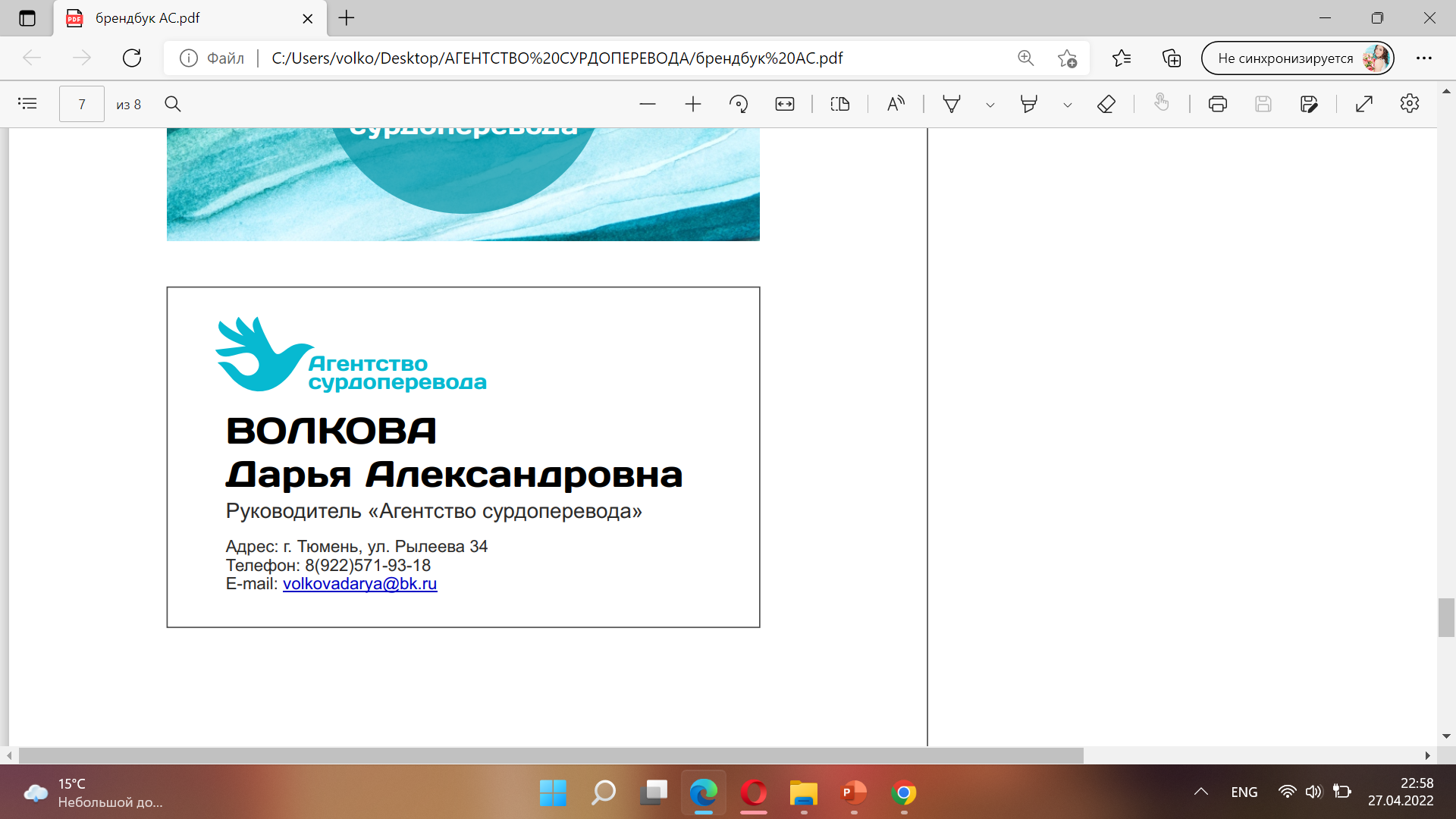 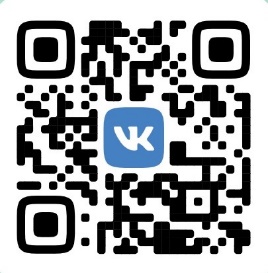 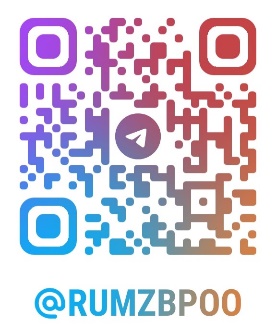